Tiết 1
KiÓm tra bµi cò
§äc tõ:
th¼ng hµng   chim chÝch    nhÞp nhµng
§äc c©u:
       Con kªnh nhá ch¶y qua c¸nh ®ång lóa.
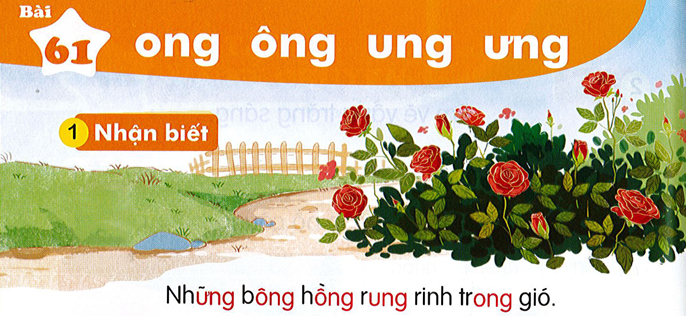 Đọc
2
ung
ong
ưng
«ng
dßng     vâng       bæng      céng
thóng    vòng       ®ùng       höng
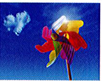 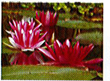 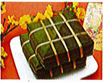 chong chãng
b«ng sóng
b¸nh chưng
gi¶i lao
viÕt bảng
3
ông    ưng
bông súng
Tiết 2
viÕt vë
3
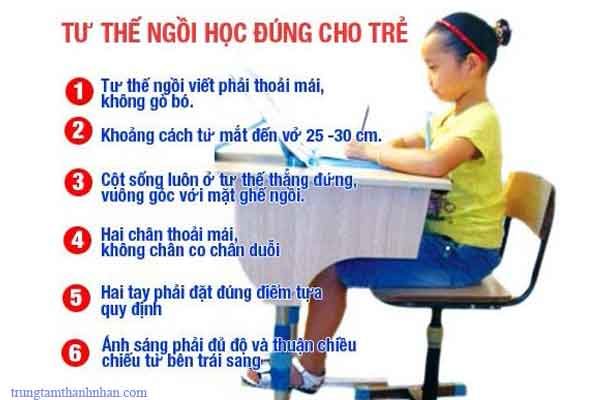 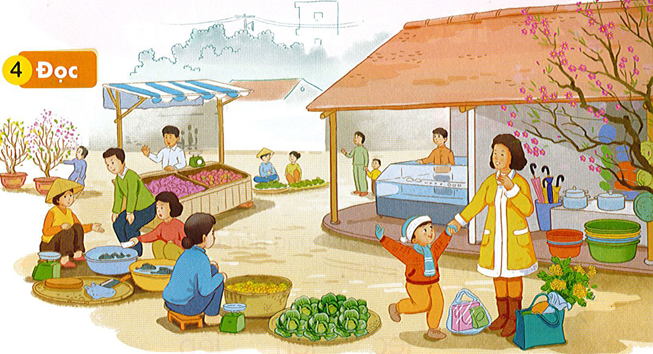 Nam theo mÑ ®i chî. Chî ®«ng vui vµ b¸n ®ñ thø. Ngay tõ cæng lµ nh÷ng d·y hµng ®å dïng gia ®×nh. Bªn trong lµ hµng rau, thÞt vµ c¸. Nam thÝch l¾m v× lÇn ®Çu cïng mÑ ®i chî.
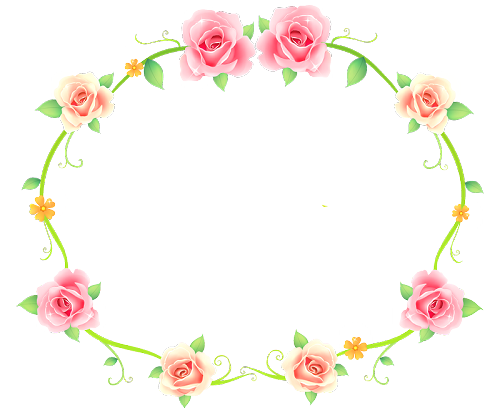 GIẢI LAO
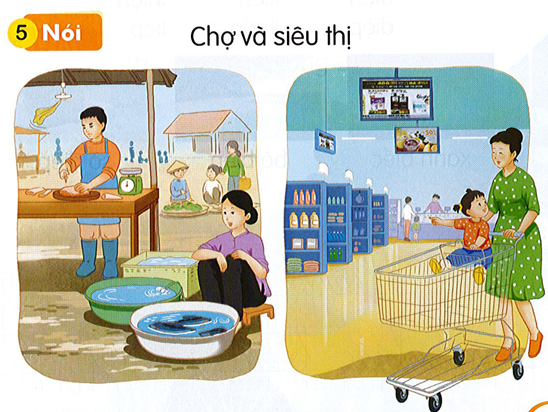 Một số hình ảnh về chợ
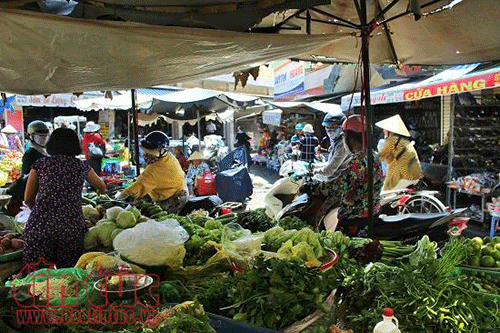 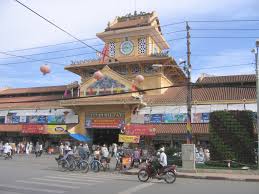 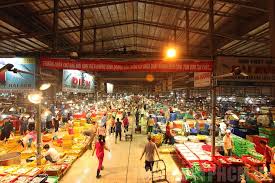 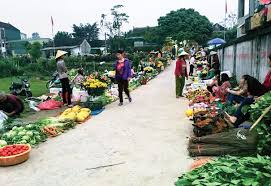 Một số hình ảnh của siêu thị
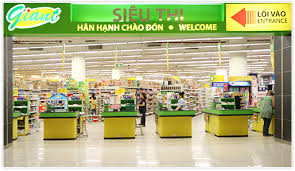 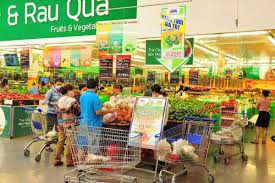 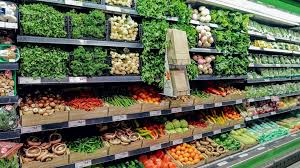 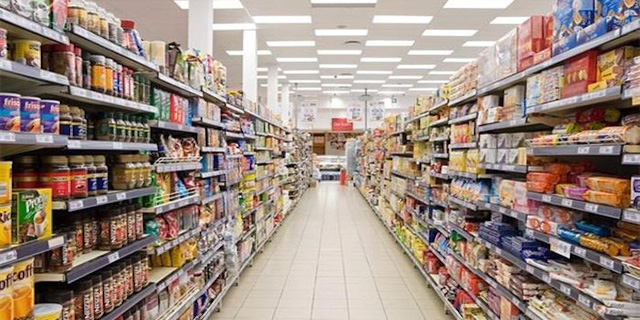 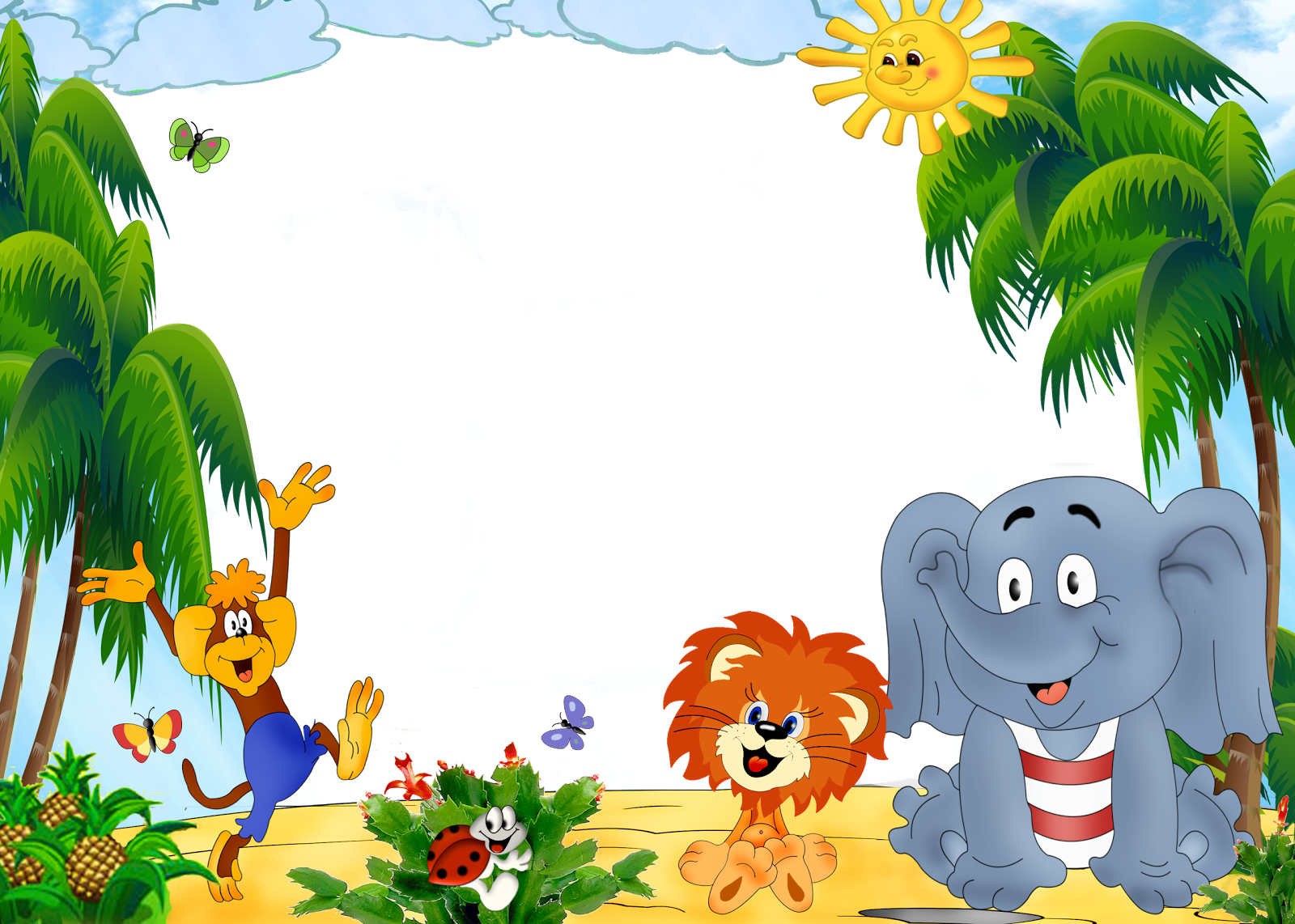 Củng cố - Dặn dò
Nhận xét tiết học
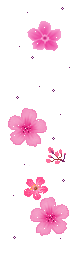 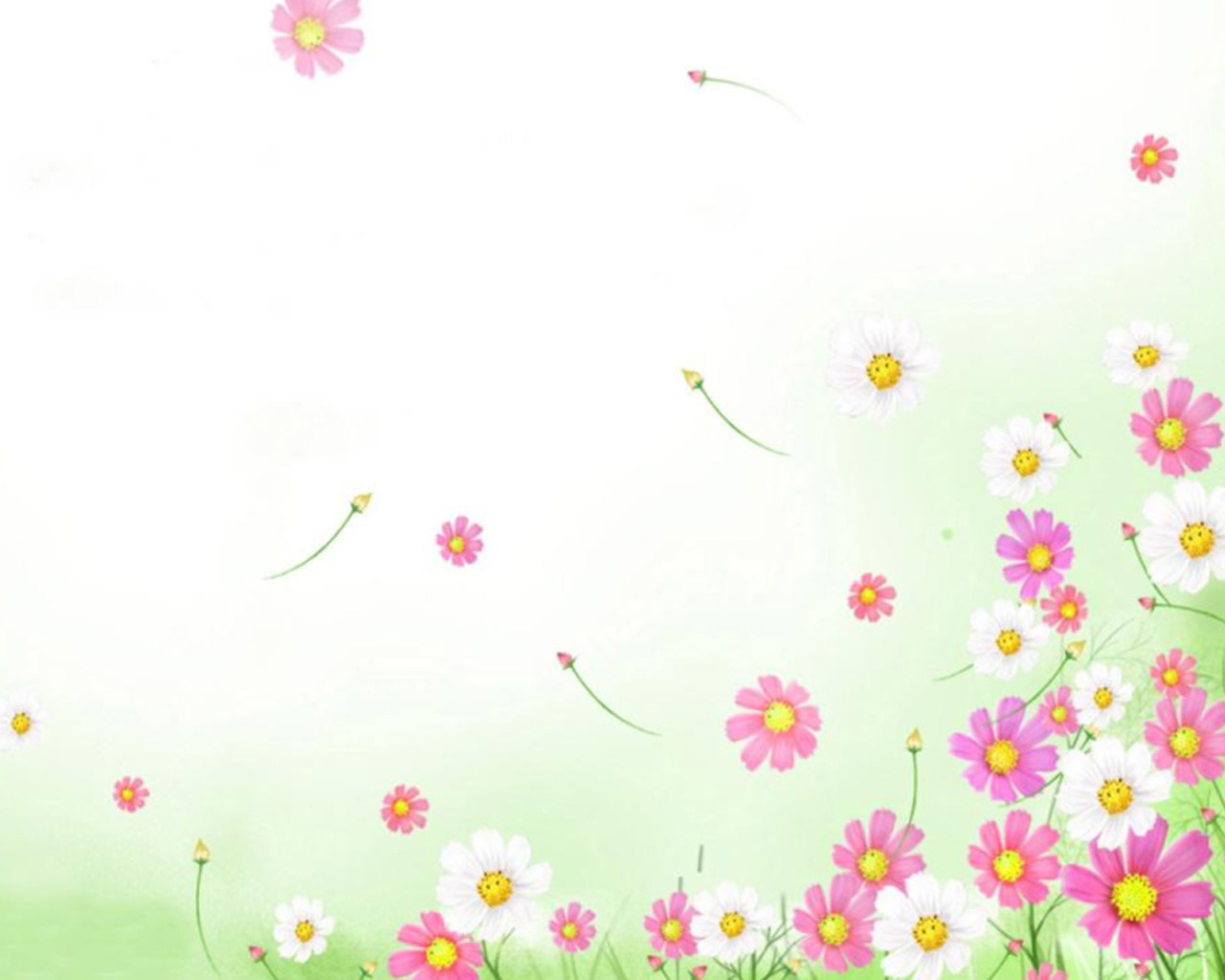 CHÀO TẠM BIỆT
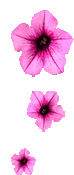 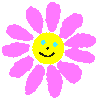 Chúc các em chăm ngoan, học giỏi.
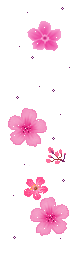 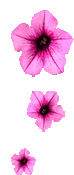 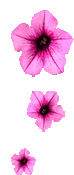 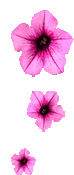 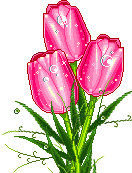